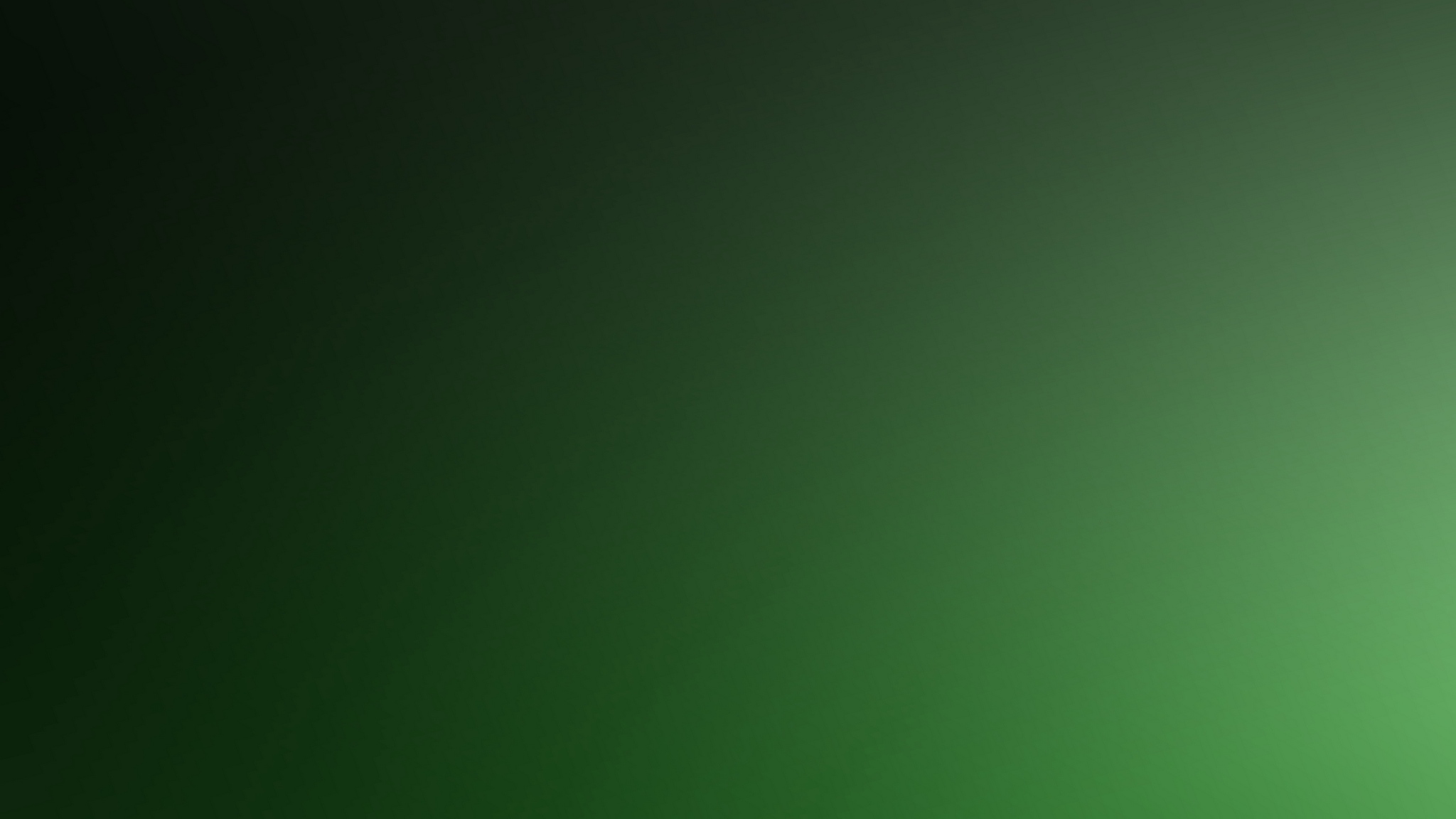 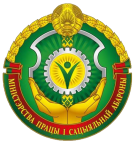 Министерство труда и социальной защиты
Республики Беларусь
Изменения в законодательстве об охране труда 2020–2021 гг.
Заместитель начальника управления охраны и государственной экспертизы 
условий труда – начальник отдела охраны труда
Каменецкая И.Н.
Минск, 2021
Совершенствование нормативных правовых актов по охране труда
Подготовлены и приняты 
3 постановления Совета Министров, 14 постановлений Министерства труда и социальной защиты 
(в том числе 2 совместных)
Закон Республики Беларусь 
«Об охране труда»
(вступил в силу 28 июня 2020 года)
Основные направления совершенствования нормативных актов по охране труда:
проведение обучения, стажировки инструктажа и проверки знаний по вопросам охраны труда;
осуществление контроля за соблюдением работниками требований по охране труда;
планирование мероприятий по охране труда; 
организация работы службы охраны труда;
проведение оценки условий труда при аттестации рабочих мест по условиям труда, а также государственной экспертизы условий труда;
аккредитация юридических лиц, индивидуальных предпринимателей на оказание услуг в области охраны труда;
актуализация типовых норм бесплатной выдачи средств индивидуальной защиты
2
Меры правового регулирования в целях реализации задачи 4 «Улучшение условий и охраны труда»
Типовая инструкция по охране труда при использовании в работе офисного оборудования, утвержденная постановлением Министерства труда и социальной защиты Республики Беларусь от 14.04.2021 № 25;

Типовая инструкция по охране труда при косьбе травы, утвержденная постановлением Министерства труда и социальной защиты Республики Беларусь от 31.05.2021 № 40;

Типовые инструкции по охране труда для профессий рабочих «горничная» и «кастелянша», утвержденные постановлением Министерства труда и социальной защиты Республики Беларусь от 10.11.2021 № 80;

Типовые нормы бесплатной выдачи средств индивидуальной защиты при осуществлении деятельности в области железнодорожного транспорта, утвержденные постановлением Министерства труда и социальной защиты Республики Беларусь, Министерства транспорта и коммуникаций Республики Беларусь от 16.04.2021 № 27/9.
3
В целях снижения риска распространения в стране инфекции, вызванной коронавирусом COVID-19, внесены изменения в срок прохождения периодичной проверки знаний по охране труда. Соответствующее постановление было принято Министерством труда и социальной защиты Республики Беларусь 8 декабря 2021 г. № 86 «Об изменении постановления Министерства труда и социальной защиты Республики Беларусь от 11 декабря 2020 г. № 105».

Однократно на шесть месяцев продлевается срок прохождения периодической проверки знаний по вопросам охраны труда, который истекает 10 ноября 2020 г., по 26 марта 2022 г.

Постановление Министерства труда и социальной защиты Республики Беларусь от 11 декабря 2020 г. № 105 «О продлении срока прохождения проверки знаний по вопросам охраны труда» не распространяется на вновь назначенных руководителей и специалистов.
МИНИСТЕРСТВО ТРУДА и СОЦИАЛЬНОЙ ЗАЩИТЫ
РЕСПУБЛИКИ БЕЛАРУСЬ
 
ПОСТАНОВЛЕНИЕ
 
1 июля 2021 г. № 53 					г. Минск
 
Об утверждении Правил
по охране труда
 
На основании абзаца пятого части второй статьи 9 Закона Республики Беларусь от 23 июня 2008 г. № 356-З «Об охране труда», подпункта 7.1.5 пункта 7 Положения о Министерстве труда и социальной защиты Республики Беларусь, утвержденного постановлением Совета Министров Республики Беларусь от 31 октября 2001 г. № 1589, Министерство труда и социальной защиты Республики Беларусь ПОСТАНОВЛЯЕТ:
1. Утвердить Правила по охране труда (прилагаются).
2. Признать утратившими силу:
постановление Министерства труда и социальной защиты Республики Беларусь от 3 июня 2003 г. № 70 «Об утверждении Межотраслевых общих правил по охране труда»;
пункт 5 постановления Министерства труда и социальной защиты Республики Беларусь от 19 ноября 2007 г. № 150 «О внесении изменений и дополнений в некоторые нормативные правовые акты»;
постановление Министерства труда и социальной защиты Республики Беларусь от 30 сентября 2011 г. № 96 «О внесении изменений и дополнений в постановление Министерства труда и социальной защиты Республики Беларусь от 3 июня 2003 г. № 70».
3. Настоящее постановление вступает в силу после его официального опубликования.
 
Министр 								И.А.Костевич
МОПОТ
правила ПО ОХРАНЕ ТРУДА
ГЛАВА 1 ОБЩИЕ ПОЛОЖЕНИЯ
ГЛАВА 2 ОРГАНИЗАЦИЯ РАБОТЫ ПО ОХРАНЕ ТРУДА
ГЛАВА 3 ТРЕБОВАНИЯ к ТЕРРИТОРИИ ОРГАНИЗАЦИИ
ГЛАВА 4 ТРЕБОВАНИЯ к ЗДАНИЯМ, СООРУЖЕНИЯМ и ПОМЕЩЕНИЯМ
ГЛАВА 5 САНИТАРНО-БЫТОВОЕ ОБСЛУЖИВАНИЕ РАБОТАЮЩИХ
ГЛАВА 6 ТРЕБОВАНИЯ к СИСТЕМАМ ОТОПЛЕНИЯ, ВЕНТИЛЯЦИИ и КОНДИЦИОНИРОВАНИЯ
ГЛАВА 7 ТРЕБОВАНИЯ к ПРОИЗВОДСТВЕННЫМ ПРОЦЕССАМ. Выполнение работ с повышенной опасностью
ГЛАВА 8 ТРЕБОВАНИЯ ПРИ ЭКСПЛУАТАЦИИ ОБОРУДОВАНИЯ и ОРГАНИЗАЦИИ РАБОЧИХ МЕСТ
ГЛАВА 9 ТРЕБОВАНИЯ ПРИ ВЫПОЛНЕНИИ СЛЕСАРНЫХ, СЛЕСАРНО-СБОРОЧНЫХ и СТОЛЯРНЫХ РАБОТ, ВЫПОЛНЯЕМЫХ ВРУЧНУЮ
ГЛАВА 10 ТРЕБОВАНИЯ ПРИ РАБОТЕ с ручной пневматической МАШИНОЙ, РУЧНЫМ ЭЛЕКТРОМЕХАНИЧЕСКИМ ИНСТРУМЕНТОМ, ПЕРЕНОСНЫМИ ЭЛЕКТРИЧЕСКИМИ СВЕТИЛЬНИКАМИ, РАЗДЕЛИТЕЛЬНЫМИ ТРАНСФОРМАТОРАМИ
ГЛАВА 11 ЭКСПЛУАТАЦИЯ ТРАНСПОРТНЫХ СРЕДСТВ
Глава 12 ТРЕБОВАНИЯ к ПОГРУЗОЧНО-РАЗГРУЗОЧНЫМ и 
СКЛАДСКИМ РАБОТАМ
ГЛАВА 13 Требования при работе с химическими веществами
ГЛАВА 14 ЭЛЕКТРОБЕЗОПАСНОСТЬ
ГЛАВА 15 ОБЕСПЕЧЕНИЕ СРЕДСТВАМИ индивидуальной защиты, смывающими и ОБЕЗВРЕЖИВАЮЩИМИ средствами
ГЛАВА 1 ОБЩИЕ ПОЛОЖЕНИЯ
ГЛАВА 2 ОРГАНИЗАЦИЯ РАБОТЫ ПО ОХРАНЕ ТРУДА
ГЛАВА 3 ТРЕБОВАНИЯ к ТЕРРИТОРИИ
ГЛАВА 4 ТРЕБОВАНИЯ к ЗДАНИЯМ (ПОМЕЩЕНИЯМ)

ГЛАВА 5 САНИТАРНО-БЫТОВОЕ ОБСЛУЖИВАНИЕ РАБОТАЮЩИХ
ГЛАВА 6 ОТОПЛЕНИЕ и ВЕНТИЛЯЦИЯ

ГЛАВА 7 ТРЕБОВАНИЯ к ТЕХНОЛОГИЧЕСКИМ ПРОЦЕССАМ
ГЛАВА 8 ТРЕБОВАНИЯ к ОБОРУДОВАНИЮ, РАБОЧИМ МЕСТАМ
ГЛАВА 9 ВЫПОЛНЕНИЕ СЛЕСАРНЫХ, СЛЕСАРНО-СБОРОЧНЫХ и СТОЛЯРНЫХ РАБОТ
ГЛАВА 10 РУЧНЫЕ ПНЕВМАТИЧЕСКИЕ МАШИНЫ
ГЛАВА 11 РУЧНОЙ ЭЛЕКТРОМЕХАНИЧЕСКИЙ ИНСТРУМЕНТ и ПЕРЕНОСНЫЕ ЭЛЕКТРИЧЕСКИЕ СВЕТИЛЬНИКИ
ГЛАВА 12 ЭКСПЛУАТАЦИЯ АВТОМОБИЛЬНЫХ ТРАНСПОРТНЫХ СРЕДСТВ
ГЛАВА 13 СТРОИТЕЛЬНАЯ ДЕЯТЕЛЬНОСТЬ
ГЛАВА 14 ПОГРУЗОЧНО-РАЗГРУЗОЧНЫЕ и СКЛАДСКИЕ РАБОТЫ
ГЛАВА 15 ЭКСПЛУАТАЦИЯ ДЕРЕВООБРАБАТЫВАЮЩЕГО ОБОРУДОВАНИЯ
ГЛАВА 16 РАБОТА с ХИМИЧЕСКИМИ ВЕЩЕСТВАМИ
ГЛАВА 17 ЭЛЕКТРОБЕЗОПАСНОСТЬ
ГЛАВА 18 ПРИМЕНЕНИЕ СРЕДСТВ ИНДИВИДУАЛЬНОЙ ЗАЩИТЫ, СМЫВАЮЩИХ и ОБЕЗВРЕЖИВАЮЩИХ СРЕДСТВ
правила ПО ОХРАНЕ ТРУДА 

ГЛАВА 1
ОБЩИЕ ПОЛОЖЕНИЯ

1. Настоящие Правила по охране труда устанавливают требования по охране труда. 
2. Требования по охране труда, содержащиеся в настоящих Правилах, направлены на обеспечение здоровых и безопасных условий труда работающих в процессе трудовой деятельности и распространяются на работодателей независимо от их организационно-правовых форм и форм собственности, осуществляющих различные виды экономической деятельности.
8
Правила по охране труда (постановление Минтруда и соцзащиты от 01.07.2021 № 53) ГЛАВА 1 «Общие положения»
производственное оборудование – совокупность различного рода машин и механизмов, оказывающих в процессе производства продукции непосредственное механическое, термическое или химическое воздействие на предмет труда;
производственный процесс – совокупность технологических и иных необходимых для производства процессов, рабочих (производственных) операций, включая трудовую деятельность и трудовые функции работающих…
 
Справочно.
Технологический процесс – часть производственного процесса, содержащая целенаправленные действия по получению, изменению и (или) определению свойств, состояния, состава обращающихся в нем веществ, материалов, продукции, других предметов и результатов труда (п. 62 общих требований пожарной безопасности к содержанию и эксплуатации капитальных строений (зданий, сооружений), изолированных помещений и иных объектов, принадлежащих субъектам хозяйствования, утвержденных Декретом № 7).
9
Правила по охране труда (постановление Минтруда и соцзащиты от 01.07.2021 № 53) ГЛАВА 1 «Общие положения»
Включена норма ст. 29 Закона об охране труда об установлении режима работы при неблагоприятных погодных (метеорологических) условиях (п. 14 Правил № 53).
 
14. Работникам, выполняющим работы на открытом воздухе или в закрытых необогреваемых помещениях в холодный период года, а также отдельные виды работ, наряду с перерывом для отдыха и питания предоставляются дополнительные специальные перерывы в течение рабочего дня, включаемые в рабочее время (перерывы для обогревания, отдыха на погрузочно-разгрузочных и других работах). Виды этих работ, продолжительность и порядок предоставления таких перерывов определяются правилами внутреннего трудового распорядка и (или) коллективным договором.
Для работников, указанных в части первой настоящего пункта, наниматель устанавливает режим работы, исключающий причинение вреда их жизни и здоровью при сильной жаре и сильном морозе.
10
Правила по охране труда (постановление Минтруда и соцзащиты от 01.07.2021 № 53) ГЛАВА 1 «Общие положения»
В п. 15 Правил № 53 установлена норма, обязывающая работающих при проведении на дороге ремонтных и других работ находиться в одежде повышенной видимости, описание которой определено постановлением Минтранса от 28.07.2006 № 27 «Об определении описания одежды повышенной видимости для работников дорожных, строительных и других организаций, выполняющих на дорогах ремонтные и другие работы». 

Справочно.
К такой одежде относится сигнальный жилет-накидка.
Правила по охране труда (постановление Минтруда и соцзащиты от 01.07.2021 № 53)ГЛАВА 2 «Организация работы по охране труда»
11
Данная глава изложена с учетом ст. 17 и 20 Закона об охране труда, в которых определены обязанности работодателя в области охраны труда, в том числе по созданию службы охраны труда, введению в штат должности специалиста по охране труда или возложению соответствующих обязанностей по охране труда на уполномоченное им должностное лицо либо привлечению юрлица (ИП), аккредитованных на оказание услуг в области охраны труда. В ней содержатся ссылки на НПА, которыми регулируется порядок осуществления этих обязанностей.

Справочно.
Аккредитация юрлиц (ИП) на оказание услуг в области охраны труда проводится комиссией по аккредитации услуг в области охраны труда, создаваемой Министерством труда и социальной защиты.
Услугами в области охраны труда являются:
– осуществление функций специалиста по охране труда; 
– проведение аттестации рабочих мест по условиям труда.
Юридические лица (индивидуальные предприниматели), аккредитованные на оказание услуг в области охраны труда, поименованы в реестре, размещенном на официальном сайте Министерства труда и социальной защиты Республики Беларусь (http://mintrud.gov.by/ru).
12
Закон Республики Беларусь «Об изменении Закона Республики Беларусь «Об охране труда»
Статья 20. Служба охраны труда (специалист по охране труда)

Должности специалистов по охране труда в организациях сферы производства вводятся при численности работников свыше 100 человек, в организациях сферы услуг – свыше 200 человек.

При меньшей численности работников наниматель может вводить должность специалиста по охране труда или возлагать соответствующие обязанности по охране труда на уполномоченное им должностное лицо, имеющее необходимую подготовку. В случае невозможности исполнения обязанностей специалиста по охране труда работниками организации наниматель может привлекать юридическое лицо (индивидуального предпринимателя), аккредитованное (аккредитованного) на оказание услуг в области охраны труда, в соответствии со статьей 23 настоящего Закона
Где узнать, к какой сфере деятельности относится вид экономической деятельность организации?

Постановлением Министерства экономики Республики Беларусь, Национального статистического комитета Республики Беларусь, Государственного комитета по стандартизации Республики от 27 декабря 2013 г. № 97/262/73 «Об утверждении собирательных группировок по видам экономической деятельности в соответствии с общегосударственным классификатором Республики Беларусь ОКРБ 005-2011 «Виды экономической деятельности» утверждены собирательные группировки: 
сфера производства
сфера услуг

Например:
Вид экономической деятельности «Технические испытания, исследования, анализ и сертификация (71200)» общегосударственным классификатором Республики Беларусь ОКРБ 005-2011 «Виды экономической деятельности» отнесен к секции М «Профессиональная, научная и техническая деятельность».
С учетом собирательных группировок вид экономической деятельности по секции М относится к сфере услуг (виды экономической деятельности, предоставляющие услуги).
13
14
Правила по охране труда (постановление Минтруда и соцзащиты от 01.07.2021 № 53) ГЛАВА 2 «Организация работы по охране труда»
На основании п. 22 Правил № 53 допускается оформление и ведение документов по охране труда в электронном виде. При этом программные средства, используемые для ведения документов по охране труда в электронном виде, должны позволять однозначно идентифицировать работников и момент времени внесения записей, а также быть защищены от несанкционированного доступа и внесения изменений в них.
 
Справочно.
Электронный документ – это документ в электронном виде с реквизитами, позволяющими установить его целостность и подлинность, которые подтверждаются путем применения сертифицированных средств электронной цифровой подписи с использованием при проверке электронной цифровой подписи открытых ключей организации или физического лица (лиц), подписавших этот электронный документ (абзац шестнадцатый ст. 1 Закона от 28.12.2009 № 113-З «Об электронном документе и электронной цифровой подписи»).
15
Правила по охране труда (постановление Минтруда и соцзащиты от 01.07.2021 № 53) ГЛАВА 2 «Организация работы по охране труда»
Норма части третьей п. 27 Правил № 53 соответствует норме ст. 26 Закона об охране труда, согласно которой при отсутствии специфики профессий рабочих и (или) видов работ (услуг) работодатели, в том числе не наделенные правом принятия локальных правовых актов, могут руководствоваться соответствующими типовыми инструкциями по охране труда.
Типовая инструкция по охране труда при использовании в работе офисного оборудования, утвержденная постановлением Министерства труда и социальной защиты Республики Беларусь от 14.04.2021 № 25;
Типовая инструкция по охране труда при косьбе травы, утвержденная постановлением Министерства труда и социальной защиты Республики Беларусь от 31.05.2021 № 40;
типовые инструкции по охране труда для профессий рабочих «горничная» и «кастелянша», утвержденные постановлением Министерства труда и социальной защиты Республики Беларусь от 10.11.2021 № 80.
16
Правила по охране труда (постановление Минтруда и соцзащиты от 01.07.2021 № 53) ГЛАВА 4 «Требования к зданиям, сооружениям и помещениям»
При технической эксплуатации зданий и сооружений, строительных конструкций и инженерных систем должны соблюдаться требования СН 1.04.01-2020 «Техническое состояние зданий и сооружений», утвержденных постановлением Минстройархитектуры от 27.10.2020 № 64 (п. 45 Правил № 53).
 
С учетом ст. 34 Закона об охране труда в п. 52 Правил № 53 уточнено, что необходимо проводить плановый (общий и частичный) и внеплановый (внеочередной) технический осмотр зданий, сооружений и помещений. 
Как и ранее, результаты оформляются актом, в котором отмечаются обнаруженные дефекты, а также необходимые меры для их устранения с указанием сроков выполнения работ.
Справочно.
Результаты всех технических осмотров оформляют актами по формам в соответствии с А.2–А.4 (приложение А), подробные данные заносят в журнал технической эксплуатации, в котором следует указывать: ориентировочную оценку технического состояния здания и его отдельных элементов; места расположения и параметры обнаруженных дефектов, предполагаемые причины их возникновения и сроки устранения; данные о выполнении предписаний (п. 5.11 СН 1.04.01-2020).
17
18
Правила по охране труда (постановление Минтруда и соцзащиты от 01.07.2021 № 53) ГЛАВА 4 «Требования к зданиям, сооружениям и помещениям»
В данной главе установлены требования к содержанию крыш зданий и сооружений.
Так, крыши зданий и сооружений должны содержаться в исправном состоянии, в холодное время года регулярно очищаться от снега, а козырьки, карнизы – от образовавшегося обледенения. 
Наледи и сосульки, свисающие с карнизов, козырьков крыш, своевременно удаляют, используя при этом специальные приспособления (крючки). Выполнять данную работу работающий должен с мобильной подъемной рабочей платформы или находясь на земле с соблюдением мер безопасности. Места прохода людей в пределах опасных зон должны ограждаться (пп. 63 и 64 Правил № 53).

Справочно.
Крыши зданий, чердачные помещения, кровли и системы водостоков следует эксплуатировать с соблюдением п. 8.7.5 СН 1.04.01-2020.
19
Правила по охране труда (постановление Минтруда и соцзащиты от 01.07.2021 № 53) ГЛАВА 5 «Санитарно-бытовое обслуживание работающих»
Нанимателями оборудуются с учетом характера производства санитарно-бытовые помещения (гардеробные, умывальные, туалеты, душевые, комнаты личной гигиены, помещения для приема пищи (столовые), обогревания, отдыха, обработки, хранения и выдачи средств индивидуальной защиты и другие), оснащенные необходимыми устройствами и средствами, организуется питьевое водоснабжение (п. 68 Правил № 53).

Производственные и санитарно-бытовые помещения оборудуются умывальными раковинами для мытья рук с подводкой горячей и холодной проточной воды, со стационарным смесителем, а также дозатором с жидким мылом и при необходимости средством дезинфекции для обработки рук, полотенцами разового пользования или устройством для сушки рук (п. 70 Правил № 53).
20
Правила по охране труда (постановление Минтруда и соцзащиты от 01.07.2021 № 53) ГЛАВА 6 «Требования к системам отопления, вентиляции и кондиционирования»
С учетом п. 19 общих санитарно-эпидемиологических требований к содержанию и эксплуатации капитальных строений (зданий, сооружений), изолированных помещений и иных объектов, принадлежащих субъектам хозяйствования, утвержденных Декретом № 7, уточнены пп. 80 и 81 Правил. Так:
– в зданиях, сооружениях и помещениях следует предусмотреть естественную и (или) механическую системы вентиляции в соответствии с характером производства (оказываемых услуг). Попадание воздушного потока системы вентиляции из загрязненной зоны в чистую зону не допускается;
– вентиляционные системы должны находиться в исправном состоянии и чистоте. На все действующие и вновь принимаемые в эксплуатацию вентиляционные установки обязательно наличие паспортов. Определение эффективности работы вентиляционных установок необходимо проводить не реже 1 раза в 3 года.
21
Правила по охране труда (постановление Минтруда и соцзащиты от 01.07.2021 № 53) ГЛАВА 6 «Требования к системам отопления, вентиляции и кондиционирования»
Пункты 84 и 86 Правил № 53 соответствуют пп. 9.5.4 и 9.5.4 СН 1.04-01-2020.
 
Данными нормами установлено, что при изменении технологических процессов должны быть проведены измерения показателей микроклимата помещений и соответствующая наладка и регулировка систем вентиляции и кондиционирования воздуха.
Складировать различные материалы, оборудование в вентиляционных камерах не допускается.
22
Правила по охране труда (постановление Минтруда и соцзащиты от 01.07.2021 № 53) ГЛАВА 5 «Требования к производственным процессам. Выполнение работ с повышенной опасностью»
Как и ранее, требования безопасности к технологическим процессам устанавливаются в технологических документах (п. 89 Правил № 53).
В п. 91 Правил № 53 установлено требование о необходимости знакомить работающих под подпись с технологическими документами.
С учетом ст. 36 Закона об охране труда установлены нормы (пп. 92 и 93 Правил № 53), согласно которым в организации составляются два перечня: 
– перечень работ с повышенной опасностью;
– перечень работ, выполняемых по наряду-допуску).
23
Закон Республики Беларусь «Об изменении Закона Республики Беларусь «Об охране труда»
Статья 36
Работы с повышенной опасностью, требующие осуществления специальных организационных и технических мероприятий, а также контроля за их выполнением, выполняются по наряду-допуску и иным документам, предусмотренным законодательством.

В организации исходя из особенностей производства составляются перечень работ с повышенной опасностью и перечень работ, выполняемых по наряду-допуску. 

Республиканские органы государственного управления и иные государственные организации, подчиненные Правительству Республики Беларусь, могут устанавливать иные формы наряда-допуска (документов), учитывающие специфику видов деятельности и отдельных видов работ, на осуществление которых требуется его (их) оформление.
Закон Республики Беларусь «Об изменении Закона Республики Беларусь «Об охране труда»
24
работы с повышенной опасностью – работы, при выполнении которых на работающего могут воздействовать вредные и (или) опасные производственные факторы, для управления которыми требуется осуществить специальные организационные и технические мероприятия, обеспечивающие безопасность работающих при выполнении этих работ;

наряд-допуск на выполнение работ с повышенной опасностью – задание на подготовку и выполнение работ с повышенной опасностью установленной формы, оформленное на бумажном носителе и определяющее наименование работ, место, сроки и время их выполнения, мероприятия по подготовке к выполнению работ, безопасному выполнению работ, состав исполнителей работ, лицо (лиц), ответственное (ответственных) за подготовку работ, лицо (лиц), ответственное (ответственных) за безопасное выполнение работ, иные требования, обеспечивающие безопасное выполнение работ.
25
Правила по охране труда (постановление Минтруда и соцзащиты от 01.07.2021 № 53) ГЛАВА 7 «Требования к производственным процессам. Выполнение работ с повышенной опасностью»
Скорректирована форма наряда-допуска.
В п. 5 данной формы предусмотрено осуществление анализа воздушной среды в период производства работ, в п. 12 – внесение сведений при изменении в составе исполнителей работ.
 
Как и ранее, к наряду-допуску при необходимости прилагаются эскизы защитных устройств и приспособлений, схемы расстановки постов оцепления, установки знаков и плакатов безопасности.
Правила по охране труда (постановление Минтруда и соцзащиты от 01.07.2021 № 53) ГЛАВА 7 «Требования к производственным процессам. Выполнение работ с повышенной опасностью»
26
Пунктом 108 Правил установлено, что при проведении огневых работ должны соблюдаться требования пп. 34–43 общих требований пожарной безопасности к содержанию и эксплуатации капитальных строений (зданий, сооружений), изолированных помещений и иных объектов, принадлежащих субъектам хозяйствования, утвержденных Декретом № 7, а также технических нормативных правовых актов, являющихся в соответствии с законодательными актами и постановлениями Правительства Республики Беларусь обязательными для соблюдения.
Справочно.
Исходя из пункта 34 общих требований пожарной безопасности требуется оформление наряда-допуска на проведение огневых работ, форма и порядок оформления которого определяются Министерством по чрезвычайным ситуациям.
Форма наряда-допуска на проведение огневых работ утверждена постановлением Министерства по чрезвычайным ситуациям Республики Беларусь от 2 мая 2018 г. № 29.
27
Правила по охране труда (постановление Минтруда и соцзащиты от 01.07.2021 № 53) ГЛАВА 7 «Требования к производственным процессам. Выполнение работ с повышенной опасностью»
Пунктом 96 Правил № 53 предусмотрено, что при выполнении работ в охранных зонах объектов газораспределительной системы, электрических и тепловых сетей, линий, сооружений электросвязи и радиофикации, магистральных трубопроводов наряды-допуска выдаются при наличии соответствующих разрешений на их проведение.

Справочно. 
Пункты 3.13, 3.14, 3.16, 3.17 перечня административных процедур, осуществляемых государственными органами и иными организациями в отношении юридических лиц и индивидуальных предпринимателей (постановление Совета Министров Республики Беларусь от 17 февраля 2012 г. № 156).
28
Правила по охране труда (постановление Минтруда и соцзащиты от 01.07.2021 № 53) ГЛАВА 7 «Требования к производственным процессам. Выполнение работ с повышенной опасностью»
Пунктом 101 Правил № 53 установлена необходимость ведения журнала учета выдачи нарядов-допусков. 
Его форма законодательством не установлена, организация в своем ЛПА определяет ее самостоятельно. При этом этим пунктом определено, какие данные должна содержать форма журнала. Журнал учета выдачи нарядов-допусков должен быть пронумерован, прошнурован, подписан руководителем организации и заверен печатью юридического лица (при ее наличии) (часть третья п. 101 Правил по охране труда).
Полномочия лица, выдавшего наряд-допуск, а также руководителя работ определены в пп. 103 и 104 Правил № 53.
Пунктом 105 Правил № 53 установлены случаи, при которых наряд-допуск изымается и возвращается лицу, выдавшему его.
29
Правила по охране труда (постановление Минтруда и соцзащиты от 01.07.2021 № 53) ГЛАВА 7 «Требования к производственным процессам. Выполнение работ с повышенной опасностью»
Установлена новая норма в п. 110 Правил № 53, согласно которой перед началом выполнения ремонтных, пуско-наладочных и иных работ с повышенной опасностью в организации сторонними организациями работодатели, являющиеся заказчиками работ, должны оформить на весь период выполнения работ акт-допуск для выполнения работ, разработать и осуществить организационно-технические мероприятия, направленные на обеспечение безопасности проведения указанных работ, а также безопасную эксплуатацию оборудования.
При этом акт-допуск для производства строительно-монтажных работ на территории организации оформляется согласно приложению 1 к Правилам по охране труда при выполнении строительных работ, утвержденным постановлением Минтруда и соцзащиты и Минстройархитектуры от 31.05.2019 № 24/33 (п. 111 Правил № 53).
30
Правила по охране труда (постановление Минтруда и соцзащиты от 01.07.2021 № 53) ГЛАВА 8 «Требования при эксплуатации оборудования и организации рабочих мест»
Как и ранее, п. 113 Правил установлено, что оборудование должно быть укомплектовано эксплуатационными документами организаций-изготовителей.
При этом уточнено, что эксплуатационные документы на поставляемое из-за рубежа оборудование должны быть составлены на русском или белорусском языке.

Справочно.
В настоящее время применяется различное оборудование. Существует перечень стандартов, в результате применения которых на добровольной основе обеспечивается соблюдение требований технического регламента Таможенного союза «О безопасности машин и оборудования» (ТР ТС 010/2011).
Справочно.

 При изготовлении машины и (или) оборудования должны быть обеспечены требования безопасности, установленные проектной (конструкторской) документацией в соответствии с настоящим техническим регламентом, с учетом применяемых технологических процессов и системы контроля. Изготовитель проводит оценку риска машин и (или) оборудования перед выпуском в обращение (п. 4 ст. 5 ТР ТС 010/2011).

 Пунктом 6 ТР ТС 010/2011 определено, что изготовитель машины и (или) оборудования должен обеспечивать машины и (или) оборудование руководством (инструкцией) по эксплуатации (п. 6 ст. 5 ТР ТС 010/2011).

 Разработка руководства (инструкции) по эксплуатации является неотъемлемой частью разработки (проектирования) машины и (или) оборудования (п. 8 ст. 4 ТР ТС 010/2011).
32
Правила по охране труда (постановление Минтруда и соцзащиты от 01.07.2021 № 53) ГЛАВА 8 «Требования при эксплуатации оборудования и организации рабочих мест»
Пунктом 121 Правил уточнено, что перед вводом в эксплуатацию оборудования, в том числе модернизированного или установленного на другое место, производится проверка его соответствия требованиям по охране труда и составляется:
– акт ввода оборудования в эксплуатацию;
– акт модернизации оборудования для модернизированного оборудования;
– акт приема-передачи оборудования для оборудования, установленного на другое место.
Ввод в эксплуатацию оборудования, в том числе модернизированного или установленного на другое место, осуществляется только при соответствии оборудования требованиям по охране труда.
Ранее во всех случаях должен был составляться акт ввода оборудования в эксплуатацию.
33
Правила по охране труда (постановление Минтруда и соцзащиты от 01.07.2021 № 53) ГЛАВА 8 «Требования при эксплуатации оборудования и организации рабочих мест»
В пункте 122 Правил № 53 предусмотрено, что допустимая нагрузка на площадки для обслуживания оборудования устанавливается в проектной документации и указывается вместе со схемой ее размещения на табличках (плакатах), нанесенных (размещенных) на площадках.
В п. 127 Правил № 53 установлена норма прямого действия, в соответствии с которой работа на неисправном оборудовании не допускается. Неиспользуемое длительное время и неисправное оборудование должно быть отключено от всех видов энергоносителей и технологических трубопроводов (электрическое напряжение, сжатый воздух, подводка смазочно-охлаждающих жидкостей и другое). В местах отключений должен быть виден визуальный разрыв питающих цепей и трубопроводов, а также установлены (вывешены) соответствующие знаки (плакаты) безопасности.
34
Правила по охране труда (постановление Минтруда и соцзащиты от 01.07.2021 № 53) ГЛАВА 9 «Требования при выполнении слесарных, слесарно-сборочных и столярных работ, выполняемых вручную»
Уточнено, что ответственными за исправное состояние ручного слесарного, слесарно-сборочного, слесарно-монтажного, столярного инструмента являются работающие, получившие в порядке, установленном в организации, для использования по назначению данный инструмент (п. 139 Правил № 53).

Ранее было установлено, что ответственными за исправное состояние ручного слесарного, слесарно-сборочного, столярного инструмента являются лица, выдающие инструмент (п. 164 МОПОТ).
35
Обратите внимание!
Работнику следует немедленно извещать своего непосредственного руководителя (уполномоченное должностное лицо нанимателя) о неисправности оборудования, инструмента и т. д., об ухудшении состояния своего здоровья (ст. 19 Закона об охране труда), а также немедленно сообщать нанимателю о любой ситуации, угрожающей жизни или здоровью работников и окружающих, несчастном случае, произошедшем на производстве. 
Работники должны немедленно принимать меры по безопасной остановке оборудования, приспособлений, транспортных средств в случае неисправности такого оборудования, средств защиты, ухудшения состояния своего здоровья. Об этом незамедлительно должен ставиться в известность непосредственный руководитель (иное уполномоченное должностное лицо нанимателя) (п. 4 Директивы № 1 «О мерах по укреплению общественной безопасности и дисциплины»).
36
Правила по охране труда (постановление Минтруда и соцзащиты от 01.07.2021 № 53) ГЛАВА 10 «Требования при работе с ручной пневматической машиной, ручным электромеханическим инструментом, переносными электрическими светильниками, разделительными трансформаторами»
В зависимости от класса электромеханического инструмента по типу защиты от поражения электрическим током (далее – класс) и категории помещений по опасности поражения электрическим током работающие допускаются к работе с электромеханическим инструментом при наличии соответствующей группы по электробезопасности (п. 147 Правил № 53).
Ранее в п. 178 МОПОТ было установлено, что к выполнению работ с применением электроинструмента допускаются лица, прошедшие в установленном порядке обучение, стажировку, инструктаж и проверку знаний по вопросам охраны труда. При работе с электроинструментом класса I в помещениях с повышенной опасностью поражения электрическим током или вне помещений работающие должны иметь группу по электробезопасности не ниже II.
37
Справочно.

Класс ручного электромеханического инструмента должен соответствовать категории помещения и условиям использования в работе, с применением в отдельных случаях электрозащитных свойств. Применение ручного электромеханического инструмента различных классов и использованием электрозащитных средств в зависимости от места проведения работ осуществляется в соответствии с приложением К к ТКП 427-2012 «Правила техники безопасности при эксплуатации электроустановок», утвержденному постановлением Минэнерго от 28.11.2012 № 228 (п. 7.20.3 ТКП 427-2012).
Группы по электробезопасности установлены в приложении Б к ТКП 427-2012.
38
Правила по охране труда (постановление Минтруда и соцзащиты от 01.07.2021 № 53) ГЛАВА 10 «Требования при работе с ручной пневматической машиной, ручным электромеханическим инструментом, переносными электрическими светильниками, разделительными трансформаторами»
Передача инструмента другому работающему, не имеющему права пользования им, не допускается (п. 148 Правил).
Для контроля за техническим состоянием инструмента назначаются уполномоченные должностные лица (п. 149 Правил).
Пункт 157 Правил изложен с учетом ТКП 427-2012.
Работающим при выполнении работ не допускается:
– использование электромеханического инструмента класса I при работах в особо опасных помещениях, колодцах, цистернах и иных емкостных сооружениях;
– использование электромеханического инструмента классов I, II в сосудах, аппаратах и других металлических емкостях с ограниченной возможностью перемещения и выхода.
39
Правила по охране труда (постановление Минтруда и соцзащиты от 01.07.2021 № 53) ГЛАВА 10 «Требования при работе с ручной пневматической машиной, ручным электромеханическим инструментом, переносными электрическими светильниками, разделительными трансформаторами»
В пункте 158 Правил № 53 установлено, что в помещениях с повышенной опасностью применяются переносные светильники с номинальным напряжением не выше 25 В (ранее было не менее 42 В).
 Норма установлена с учетом п. 7.20.4 ТКП 427-2012.
40
Правила по охране труда (постановление Минтруда и соцзащиты от 01.07.2021 № 53) ГЛАВА 11 «Эксплуатация транспортных средств»
Наниматель для обеспечения безопасной перевозки пассажиров и грузов должен иметь службу безопасности дорожного движения или соответствующего специалиста, на которого возложены эти функции (п. 167 Правил, ранее – п. 191 МОПОТ).

Обратите внимание!
Норма распространяется на нанимателей, осуществляющих автомобильные перевозки пассажиров и грузов в соответствии с Правилами автомобильных перевозок пассажиров, утвержденными постановлением Совета Министров Республики Беларусь от 30 июня 2008 г. № 972, и Правилами автомобильных перевозок грузов, утвержденными постановлением Совета Министров Республики Беларусь от 30 июня 2008 г. № 970.
Т. е. в случае, если в филиале на балансе один легковой автомобиль, который используется исключительно для собственных нужд, норма п. 167 Правил не применяется.
41
Правила по охране труда (постановление Минтруда и соцзащиты от 01.07.2021 № 53) ГЛАВА 13 «Требования при работе с химическими веществами»
В п. 212 Правил № 53 уточнено, что химические вещества, поступающие в организацию, должны иметь не только паспорт безопасности химической продукции, но и маркировку.
Паспорт безопасности и маркировка химической продукции должны соответствовать требованиям технического регламента Евразийского экономического союза ТР ЕАЭС 041/2017 «О безопасности химической продукции», принятого Решением Совета Евразийской экономической комиссии от 03.03.2017 № 19.
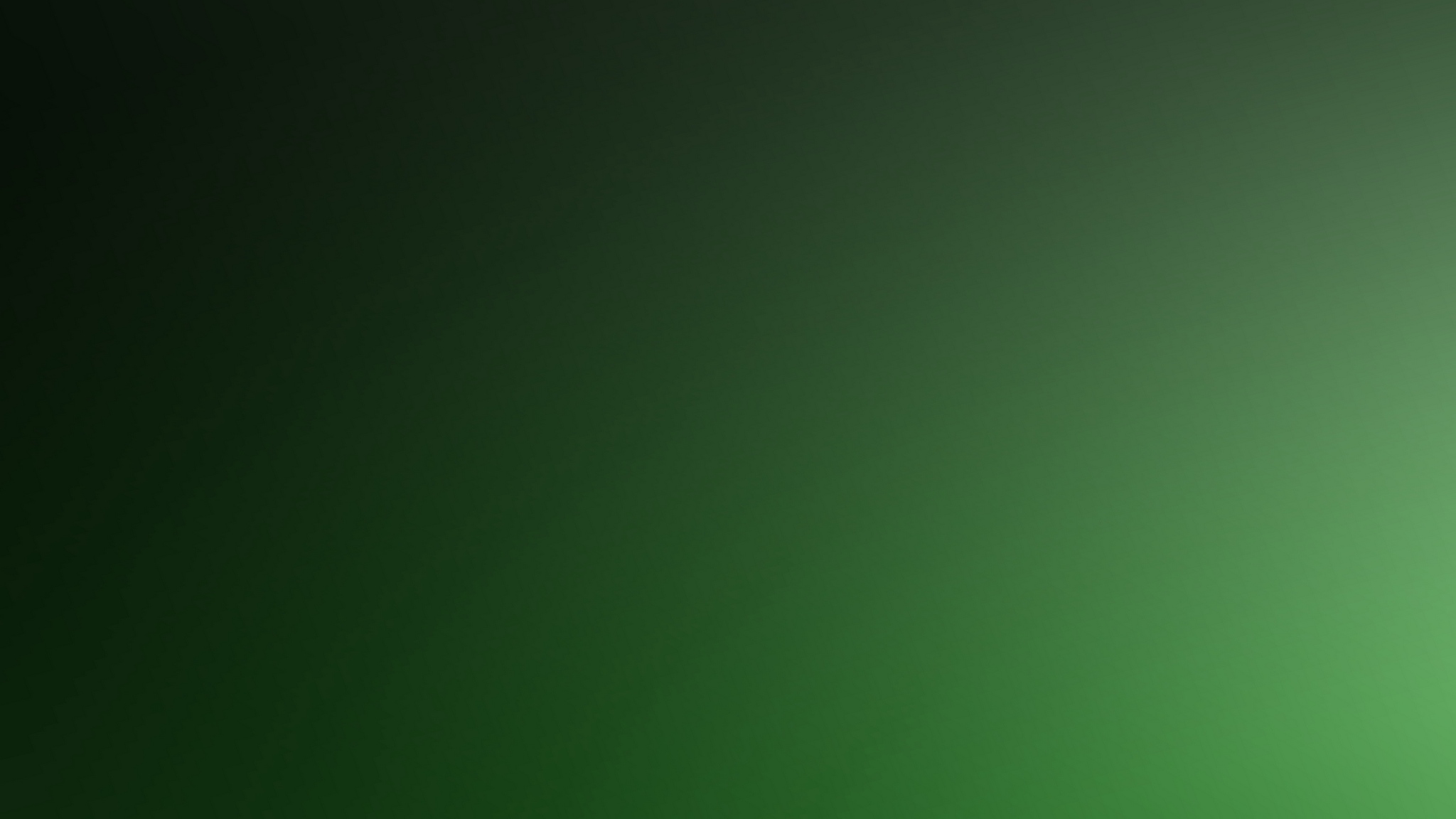 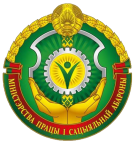 Министерство труда и социальной защиты
Республики Беларусь
Благодарю за внимание
Заместитель начальника управления охраны и государственной экспертизы 
условий труда –  начальник отдела охраны труда
Каменецкая И.Н.
Минск, 2021